Narada dotycząca wyników i wnioskówze sprawowanego nadzoru pedagogicznego przez Lubuskiego Kuratora Oświaty w roku szkolnym 2016/2017 i organizacji roku szkolnego 2017/2018(publiczne i niepubliczne przedszkola)
Program narady
Powitanie uczestników narady.
Wystąpienie Lubuskiego Kuratora Oświaty.
Wyniki i wnioski ze sprawowanego nadzoru pedagogicznego nad szkołami i placówkami przez Lubuskiego Kuratora Oświaty w roku szkolnym 2016/2017:
kontrole przewidziane w planie nadzoru pedagogicznego Lubuskiego Kuratora Oświaty, 
kontrole w trybie działań doraźnych, skargi,
ewaluacje zewnętrzne całościowe i problemowe,
wspomaganie.
Monitorowanie pracy szkół i placówek.
Rekomendacje do dalszej pracy.
Zmiany w przepisach prawa oświatowego.
Organizacja nadzoru pedagogicznego w roku szkolnym 2017/2018:
kierunki polityki oświatowej państwa,
planowe działania w zakresie nadzoru pedagogicznego,
monitorowanie pracy szkół i placówek.
Wdrażanie nowej podstawy programowej. 
Zadania dyrektora przedszkola w kontekście zmian w prawie oświatowym.
Informacja o „Szkole Promującej Zdrowie”. 
Oferty lubuskich placówek doskonalenia nauczycieli na rok szkolny 2017/2018. 
Komunikaty, podsumowanie i zakończenie narady.
2
Liczba nadzorowanych szkół i placówek
Lubuski Kurator Oświaty
1265
szkół i placówek
w tym 284 
przedszkoli
520 w zespołach
745 samodzielnych
Na podstawie danych SIO z 30.09.2016r.
3
Realizacja podstawowych kierunków polityki oświatowej państwa w roku szkolnym 2016/2017
Podstawowe kierunki polityki oświatowej państwa ustalone przez MENna rok szkolny 2016/2017
Minister Edukacji Narodowej na rok szkolny 2016/2017 ustalił następujące podstawowe kierunki realizacji polityki oświatowej państwa:
 
 Upowszechnianie czytelnictwa, rozwijanie kompetencji czytelniczych wśród dzieci i młodzieży.
 Rozwijanie kompetencji informatycznych dzieci i młodzieży w szkołach i placówkach.
 Kształtowanie postaw.  Wychowanie do wartości.
 Podniesienie jakości kształcenia zawodowego w szkołach ponadgimnazjalnych poprzez angażowanie pracodawców w proces dostosowania kształcenia zawodowego do potrzeb rynku pracy.
 Przygotowanie do wdrożenia od roku szkolnego 2017/2018 nowej podstawy programowej. 


Rok szkolny 2016/2017 ogłoszony został przez Ministra Edukacji Narodowej Rokiem Wolontariatu
5
Podstawowe kierunki polityki oświatowej państwa ustalone przez MEN
W związku z realizacją podstawowych kierunków polityki oświatowej państwa Lubuski Kurator Oświaty w roku szkolnym 2016/2017:

przeprowadził 176 kontroli przewidzianych w Planie Nadzoru Pedagogicznego Lubuskiego Kuratora Oświaty z wykorzystaniem arkuszy kontroli zatwierdzonych przez ministra właściwego do spraw oświaty i wychowania,
przeprowadził 124 kontrole w trybie działań doraźnych na sygnalizowane nieprawidłowości w szkołach i placówkach związane z problematyką kierunków, 23 skargi i 6 kontroli wynikających z art. 7 ust. 3 ustawy o systemie oświaty,
przeprowadził 48 ewaluacji zewnętrznych w zakresie wymagań uwzględniających problematykę kierunków polityki oświatowej państwa,
przeprowadził 1 monitorowanie wynikające z danego kierunku,
podejmował wiele działań na polecenie MEN, ORE wynikających z kierunków polityki oświatowej państwa.
6
Wyniki i wnioski wynikające ze sprawowanego nadzoru pedagogicznego nad szkołami i placówkami przez Lubuskiego Kuratora Oświaty
Kontrole przewidziane w Planie Nadzoru PedagogicznegoLubuskiego Kuratora Oświaty
Realizacja kontroli przewidzianych w planie nadzoru pedagogicznego Lubuskiego Kuratora Oświaty w roku szkolnym 2016/2017
9
Realizacja kontroli przewidzianych w planie nadzoru pedagogicznego Lubuskiego Kuratora Oświaty w roku szkolnym 2016/2017
10
Realizacja kontroli przewidzianych w planie nadzoru pedagogicznego Lubuskiego Kuratora Oświaty w roku szkolnym 2016/2017
24 stycznia 2017r. Minister Edukacji Narodowej dokonał zmiany  podstawowych kierunków polityki oświatowej państwa.
11
Liczba wydanych zaleceń po kontroli w zakresie prawidłowości organizacji i funkcjonowania biblioteki szkolnej
Temat 1: Prawidłowość organizacji i funkcjonowania biblioteki szkolnej.
12
Liczba wydanych zaleceń po kontroli w zakresie realizacji kształcenia dualnego w ramach praktycznej nauki zawodu.
Temat 2: Realizacja kształcenia dualnego w ramach praktycznej nauki zawodu.
13
Działania doraźne prowadzone, gdy zaistnieje potrzeba podjęcia działań nieprzewidzianych w Planie Nadzoru Pedagogicznego Lubuskiego Kuratora Oświaty
Wnioski wynikające ze sprawowanego nadzoru pedagogicznego ustalone w wyniku przeprowadzonych kontroli w trybie działań doraźnych i innych kontroli wynikających z odrębnych przepisów
Kontrole w trybie działań doraźnych są przeprowadzane przez organ sprawujący nadzór pedagogiczny w sytuacji, gdy zaistnieje potrzeba przeprowadzenia w szkole lub placówce działań nieujętych w Planie Nadzoru Pedagogicznego Lubuskiego Kuratora Oświaty.

W roku szkolnym 2016/2017 przeprowadzono 124 kontrole w trybie działań doraźnych w terminie od 1 września 2016 r. do 30 czerwca 2017 r., w szkołach i placówkach nadzorowanych przez 101 dyrektorów. 

Ponadto rozpatrzono 23 skargi i przeprowadzono 6 kontroli wynikających z art. 7 ust. 3 ustawy o systemie oświaty.
2017-08-28
15
Wnioski wynikające ze sprawowanego nadzoru pedagogicznego ustalone w wyniku przeprowadzonych kontroli doraźnych i innych kontroli wynikających z odrębnych przepisów
Kontrole w trybie działań doraźnych przeprowadzono:
2017-08-28
16
Wnioski wynikające ze sprawowanego nadzoru pedagogicznego ustalone w wyniku przeprowadzonych kontroli w trybie działań doraźnych i innych kontroli wynikających z odrębnych przepisów
W przypadku  79  kontroli w trybie działań doraźnych wydano 151 zaleceń.W przypadku  45  kontroli w trybie działań doraźnych nie wydano zaleceń.
2017-08-28
17
Wnioski wynikające ze sprawowanego nadzoru pedagogicznego ustalone w wyniku przeprowadzonych kontroli w trybie działań doraźnych i innych kontroli wynikających z odrębnych przepisów
2017-08-28
18
Wnioski wynikające ze sprawowanego nadzoru pedagogicznego ustalone w wyniku przeprowadzonych kontroli w trybie działań doraźnych i innych kontroli wynikających z odrębnych przepisów
2017-08-28
19
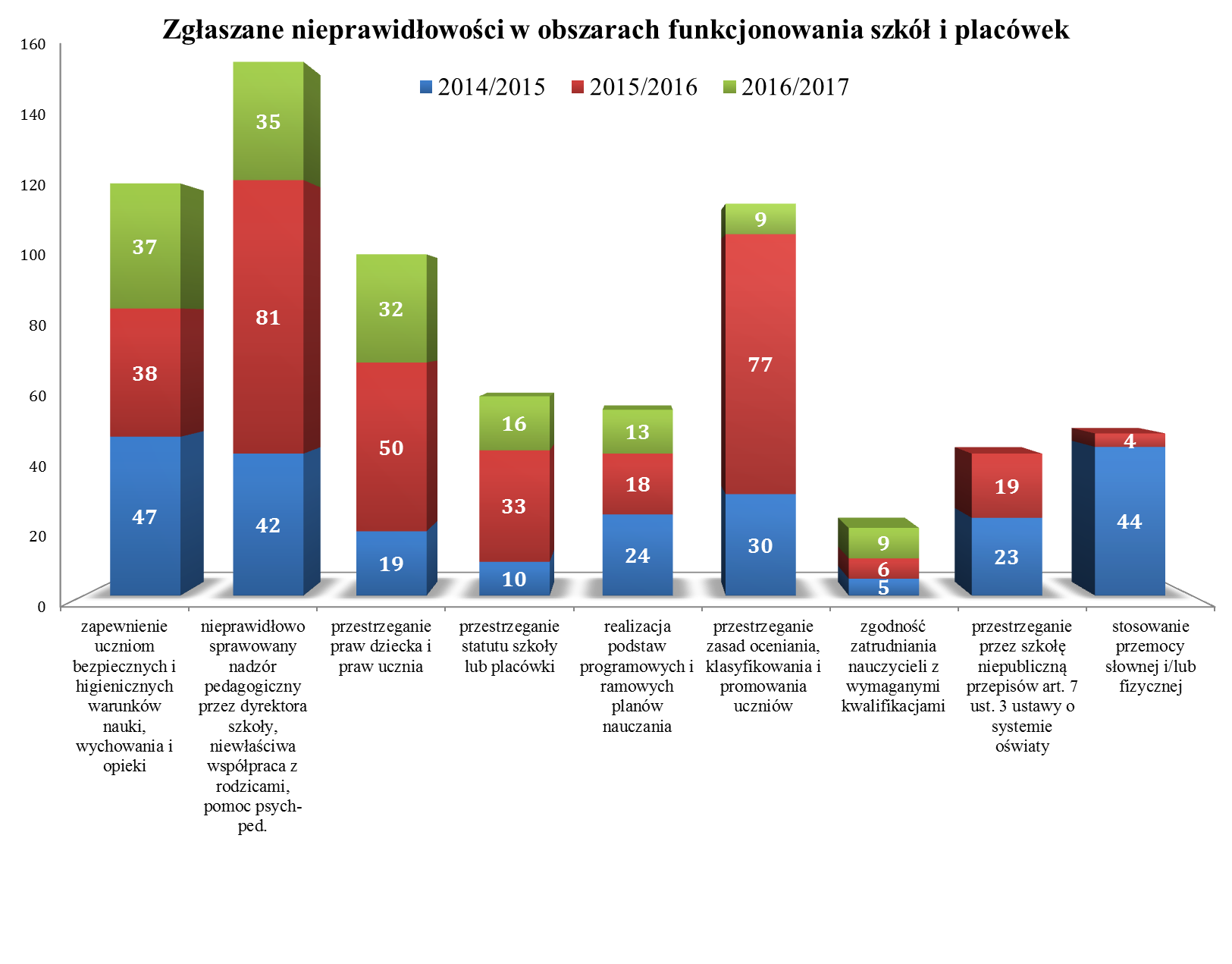 Wnioski wynikające ze sprawowanego nadzoru pedagogicznego ustalone w wyniku przeprowadzonych kontroli w trybie działań doraźnych i innych kontroli wynikających z odrębnych przepisów
20
Ewaluacje zewnętrzne całościowe i problemowe
Ewaluacje zewnętrzne
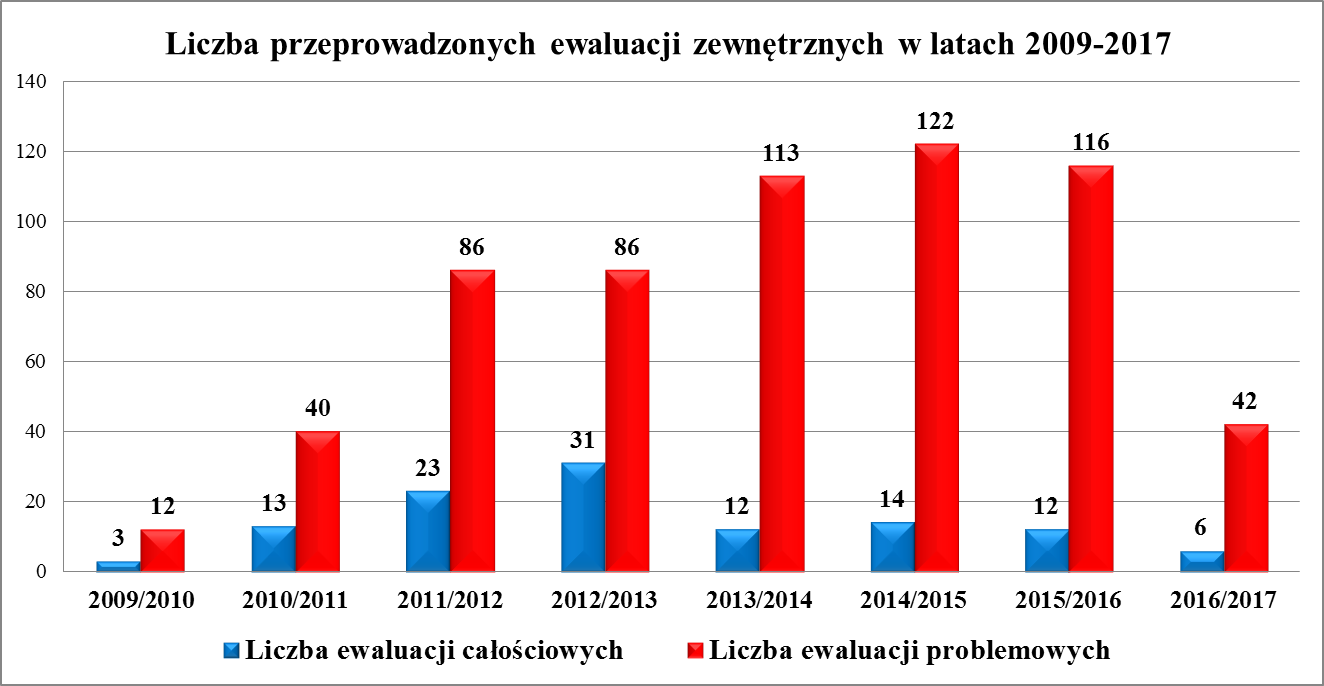 22
Realizacja ewaluacji zewnętrznych w roku szkolnym 2016/2017
23
Rozporządzenie Ministra Edukacji Narodowej z dnia 27 sierpnia 2015 r. w sprawie nadzoru pedagogicznego
CHARAKTERYSTYKA WYMAGANIA NA POZIOMIE WYSOKIM
Podstawa prawna: § 6 ust. 3 ww. rozporządzenia: „Szkoła lub placówka spełnia badane wymagania, jeżeli realizuje każde z tych wymagań co najmniej na poziomie podstawowym”.
CHARAKTERYSTYKA WYMAGANIA NA POZIOMIE PODSTAWOWYM
Szkoły i placówki, które otrzymały polecenie Lubuskiego Kuratora Oświaty opracowania Programu i harmonogramu poprawy efektywności kształcenia lub wychowania w roku szkolnym 2016/2017
W przypadku niespełnienia wymagania, które nie skutkuje opracowaniem Programu i harmonogramu poprawy efektywności kształcenia lub wychowania, szkoła lub placówka wdraża działania mające na celu poprawę stanu spełniania danego wymagania.
Wspomaganie szkół i placówek
26
Wspomaganie szkół i placówek
Przygotowywanie i podawanie do publicznej wiadomości na stronie internetowej organu analiz, wyników sprawowanego nadzoru pedagogicznego, w tym wniosków z ewaluacji zewnętrznych i kontroli:

opracowywanie analiz okresowych i całościowych w kontekście tematyki kontroli przewidzianych w planie nadzoru pedagogicznego Lubuskiego Kuratora Oświaty, kontroli w trybie działańdoraźnych oraz zakresu ewaluacji.

Promowanie wykorzystania ewaluacji w procesie doskonalenia jakości działalności dydaktycznej, wychowawczej i opiekuńczej oraz innej działalności statutowej szkoły lub placówki:

konferencje regionalne dotyczące ewaluacji organizowane przy współpracy z ORE,
informacje o wynikach ewaluacji na stronie internetowej SEO,
dystrybucja do szkół i placówek publikacji książkowych na temat ewaluacji,
realizacja zadań: ,,Wdrożenie działań na rzecz poprawy efektywności kształcenia w szkołach województwa lubuskiego”.
Organ sprawujący nadzór pedagogiczny wspomaga szkoły i placówki w szczególności poprzez:
27
Monitorowanie pracy szkół i placówek
Realizacja podstawowych kierunków polityki oświatowej państwa ustalone przez  MEN na rok szkolny 2016/2017
W roku szkolnym 2016/2017
z polecenia Ministra Edukacji Narodowej 
monitorowany był temat

„Monitorowanie liczby uczniów technikum i zasadniczej szkoły zawodowej realizujących kształcenie dualne w ramach praktycznej nauki zawodu”


Monitorowaniem objęto 106 szkół ponadgimnazjalnych prowadzących kształcenie zawodowe.
 
Na ankietę odpowiedziały 93 szkoły, co stanowi 87,7% wszystkich szkół objętych monitorowaniem.
29
Rekomendacje do dalszej pracy
Rekomendacje do dalszej pracy wynikające z analizy wyników kontroli w trybie działań doraźnych
W związku z dużą liczbą zaleceń wydanych w obszarze  przestrzegania praw dziecka i praw ucznia, wskazane jest zaplanować nadzór w tym obszarze w zakresie:
organizacji pomocy psychologiczno - pedagogicznej, w tym wynikającej z zaleceń i wskazań   określonych w opiniach i orzeczeniach,
współpracy z rodzicami dzieci wymagających objęcia opieką psychologiczno – pedagogiczną,
realizacji zadań  pedagoga/psychologa wynikających z pomocy psychologiczno-pedagogicznej,
kontroli w zakresie przestrzegania przepisów prawa dotyczących organizacji, realizacji nadzoru  pedagogicznego, w tym  nadzoru pedagogicznego prowadzonego przez dyrektora szkoły w zakresie pomocy psychologiczno – pedagogicznej.

Należałoby zwiększyć efektywność nadzoru pedagogicznego sprawowanego przez dyrektora poprzez planowanie  działań adekwatnych do potrzeb szkoły/placówki oraz  konsekwentną ich realizację. 

Wzmóc działania w celu zapewnienia bezpieczeństwa uczniom w czasie zajęć lekcyjnych i pozalekcyjnych w szkołach/placówkach i działania zapewniające eliminowanie niepożądanych zachowań uczniów.

Wskazana jest realizacja form doskonalenia zawodowego dla dyrektorów/nauczycieli w zakresie udzielania i dokumentowania pomocy psychologiczno – pedagogicznej, a także skutecznej współpracy dyrektorów/ nauczycieli i komunikowania się z rodzicami.
31
Rekomendacje do dalszej pracy wynikające ze zgromadzonych danych  podczas przeprowadzonych ewaluacji
Na podstawie zgromadzonych danych podczas przeprowadzonych ewaluacji sformułowano następujące rekomendacje dotyczące podejmowanych działań mających na celu doskonalenie jakości pracy szkół w województwie lubuskim w roku szkolnym 2017/2018:

Na poziomie sprawowanego przez dyrektorów szkół wewnętrznego nadzoru pedagogicznego należy zwrócić większą uwagę na:

monitorowanie realizacji działań wychowawczych i profilaktycznych dostosowanych do potrzeb uczniów;

prowadzenie obserwacji w kontekście realizowanych przez nauczycieli procesów edukacyjnych z wykorzystaniem metod stwarzających uczniom możliwość aktywnego uczenia się, umożliwiających podejmowanie decyzji, a także pod kątem indywidualizacji i udzielania pełnej informacji zwrotnej uczniom na każdym etapie uczenia się.
32
Uwagi dotyczące zaleceń
Dyrektor szkoły lub placówki zobowiązany jest egzekwować udzielanie kary nauczycielowi, gdy rozpatrzona skarga lub zbadana sprawa w piśmie potwierdza zasadność wskazanych zarzutów. 

Dyrektor szkoły lub placówki, w terminie 30 dni od dnia otrzymania zaleceń, a w przypadku wniesienia zastrzeżeń – w terminie 30 dni od dnia otrzymania pisemnego zawiadomienia o nieuwzględnieniu zastrzeżeń, jest zobligowany powiadomić:
organ sprawujący nadzór pedagogiczny o sposobie realizacji zaleceń,
organ prowadzący szkołę lub placówkę o otrzymanych zaleceniach oraz o sposobie ich realizacji.
33
Zmiany w przepisach prawa oświatowego
Zmiany w przepisach prawa oświatowego wchodzące w życie 1 września 2017 r.

Akty prawne opublikowane

(stan na 23 sierpnia 2017r.)
35
Zmiany w przepisach prawa oświatowego
36
Zmiany w przepisach prawa oświatowego
37
Zmiany w przepisach prawa oświatowego
38
Zmiany w przepisach prawa oświatowego
39
Zmiany w przepisach prawa oświatowego
40
Zmiany w przepisach prawa oświatowego wchodzące w życie 1 września 2017 r.
Akty prawne podpisane, nieopublikowane
41
Zmiany w przepisach prawa oświatowego
42
Przewidywane zmiany w wybranych przepisach prawa oświatowego, będące aktualnie w fazie procedowania
43
Zmiany w przepisach prawa oświatowego
44
Zmiany w przepisach prawa oświatowego
45
Wybrane akty prawne, które weszły w życie przed  1 września 2017 r.
46
Zmiany w przepisach prawa oświatowego
47
Organizacja nadzoru pedagogicznego w roku szkolnym 2017/2018
Kierunki polityki oświatowej państwa ustalone przez MEN
Na rok szkolny 2017/2018 Minister Edukacji Narodowej ustalił następujące kierunki polityki oświatowej państwa:

Wdrażanie nowej podstawy programowej kształcenia ogólnego.
Podniesienie jakości edukacji matematycznej, przyrodniczej i informatycznej.
Bezpieczeństwo w internecie. Odpowiedzialne korzystanie z mediów społecznych.
Wprowadzanie doradztwa zawodowego do szkół i placówek.
Wzmacnianie wychowawczej roli szkoły.
Podnoszenie jakości edukacji włączającej w szkołach i placówkach systemu oświaty.
49
Planowe działania w zakresienadzoru pedagogicznego
Ewaluacje zewnętrzne
Ewaluacje zewnętrzne
Liczbę ewaluacji  zewnętrznych w rozbiciu na poszczególne typy szkół i placówek oraz zakresy ewaluacji problemowych na rok szkolny 2017/2018 Minister Edukacji Narodowej ustalił6 lipca 2017r.:
52
Ewaluacje zewnętrzne
W przedszkolach, innych formach wychowania przedszkolnego oraz oddziałach przedszkolnych zorganizowanych w szkołach podstawowych – w zakresie wymagań:
Ewaluacje problemowe w zakresie wymagań ustalonych przez 
Ministra Edukacji Narodowej
Dzieci nabywają wiadomości i umiejętności określone w podstawie programowej
Kształtowane są postawy i respektowane normy społeczne
53
Ewaluacje zewnętrzne
Planowana liczba ewaluacji zewnętrznych podana zostanie w Planie Nadzoru Pedagogicznego Lubuskiego Kuratora Oświaty na rok szkolny 2017/2018 w terminie do 31 sierpnia 2017r.
(strona internetowa Kuratorium Oświaty)
Ewaluacje problemowe w zakresie wymagań ustalonych przez 
Lubuskiego Kuratora Oświaty na podstawie wniosków z nadzoru pedagogicznego
54
Kontrole podejmowane przez Kuratora Oświaty, przewidziane w Planie Nadzoru Pedagogicznego, przeprowadzane z wykorzystaniem arkuszy kontroli zatwierdzonych przez MEN
Kontrole podejmowane przez Kuratora Oświaty, przewidziane w planie nadzoru pedagogicznego, przeprowadzane z wykorzystaniem arkuszy kontroli zatwierdzonych przez MEN
Tematy kontroli i ich liczbę w rozbiciu na poszczególne typy szkół i placówek  oraz  terminy ich realizacji na rok szkolny 2017/2018 ustalił Minister Edukacji Narodowej:
56
Kontrole podejmowane przez Kuratora Oświaty, przewidziane w planie nadzoru pedagogicznego, przeprowadzane z wykorzystaniem arkuszy kontroli zatwierdzonych przez MEN
Tematy kontroli i ich liczbę w rozbiciu na poszczególne typy szkół i placówek  oraz  terminy ich realizacji na rok szkolny 2017/2018 ustalił Minister Edukacji Narodowej:
57
Kontrole podejmowane przez Kuratora Oświaty, przewidziane w planie nadzoru pedagogicznego, przeprowadzane z wykorzystaniem arkuszy kontroli zatwierdzonych przez MEN
Tematy kontroli i ich liczbę w rozbiciu na poszczególne typy szkół i placówek  oraz  terminy ich realizacji na rok szkolny 2017/2018 ustalił Minister Edukacji Narodowej:
58
Kontrole podejmowane przez Kuratora Oświaty, przewidziane w planie nadzoru pedagogicznego, przeprowadzane z wykorzystaniem arkuszy kontroli zatwierdzonych przez MEN
Tematy kontroli i ich liczbę w rozbiciu na poszczególne typy szkół i placówek  oraz  terminy ich realizacji na rok szkolny 2017/2018 ustalił Minister Edukacji Narodowej:
59
Monitorowanie pracy szkół i placówek
Monitorowanie pracy szkół i placówek
Minister Edukacji Narodowej ustalił, że w roku szkolnym 2017/2018 monitorowanie będzie obejmowało:
Zapewnienie bezpieczeństwa uczniom podczas zajęć na strzelnicach funkcjonujących w szkołach
Organizację pomocy psychologiczno-pedagogicznej  we wszystkich typach szkół
61
Wdrażanie nowej podstawy programowej wychowania przedszkolnego
Wdrażanie podstawy programowej w województwie lubuskim
2016/2017 - Zmiana podstawowych kierunków polityki oświatowej państwa Przygotowanie szkół do realizacji nowej podstawy programowej

Szkolenia prowadzone przez publiczne placówki doskonalenia nauczycieli:
 Wojewódzki Ośrodek Metodyczny w Gorzowie Wielkopolskim
 Ośrodek doskonalenia nauczycieli w Zielonej Górze
 Samorządowy Ośrodek Doskonalenia i Doradztwa w Zielonej Górze
Wnioski  i rekomendacje po przeprowadzonych szkoleniach w województwie lubuskim
Wnioski:

Szkolenie przebiegały zgodnie z harmonogramem, sposób ich organizacji zapewnił wysoką frekwencję,

Uczestnicy podkreślali rzeczowość prezentowanych treści oraz przyjazną atmosferę,

Nauczyciele wyrażali chęć uczestnictwa w warsztatach na temat konkretnych rozwiązań metodycznych w zreformowanej szkole oraz  potrzebę wsparcia metodycznego,

Zaakcentowano potrzebę poprawy pracy zespołowej w szkole,

50% nauczycieli deklarowało udział w konferencjach z własnej inicjatywy, 50% badanych motywowanych przez dyrektorów,

Respondenci deklarowali chęć wdrażania zmian, przy jednoczesnym wyrażaniu obaw  (mała wiedza na temat zmian prawnych w oświacie).
Wnioski  i rekomendacje po przeprowadzonych szkoleniach w województwie lubuskim
Rekomendacje:

Warto zwrócić szczególną uwagę na pracę z tymi grupami nauczycieli, których deklarowana znajomość podstaw programowych – zarówno w zakresie celów i treści, jak też w zakresie warunków i sposobu realizacji – wypada poniżej średniej wartości współczynnika aprobaty.

Doskonalenie nauczycieli warto planować w kontekście warsztatu metodyczno-przedmiotowego nauczycieli z uwzględnieniem celów i treści oraz warunków i sposobu realizacji nowej podstawy programowej, szczególnie w:
wychowaniu przedszkolnym, 
edukacji wczesnoszkolnej, 
języku polskim, 
historii i wiedzy o społeczeństwie, 
przygotowaniu do nauki programowania.
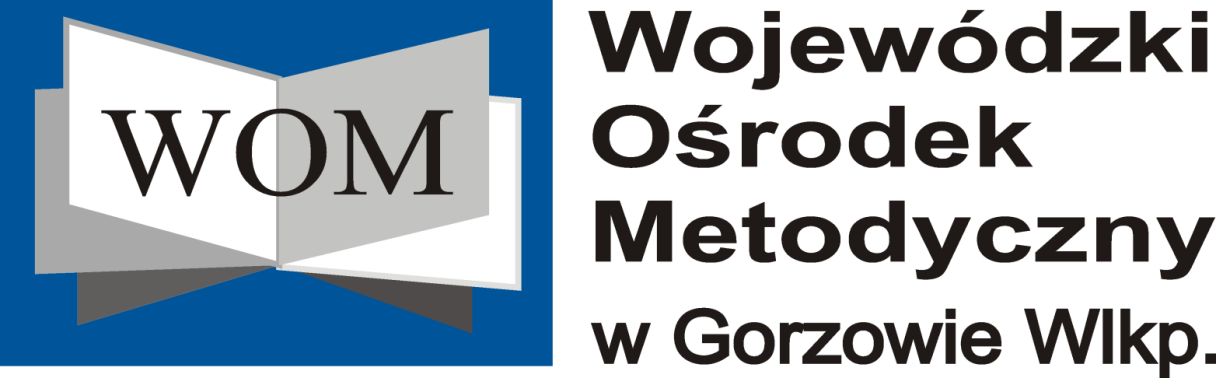 Opracowała: Danuta Turłaj
WDRAŻANIE 
NOWEJ PODSTAWY PROGRAMOWEJ 
WYCHOWANIA PRZEDSZKOLNEGO
- ROLA I ZADANIA DYREKTORA PRZEDSZKOLA
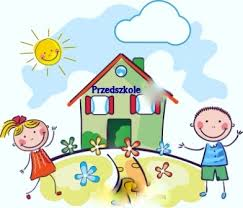 67
Przedszkole publiczne  art.13 ust.1 Ustawy z dnia 14 grudnia 2016r. Prawo oświatowe (Dz.U.2017 poz.59)
Przedszkolem publicznym  jest przedszkole, które:
realizuje programy wychowania przedszkolnego uwzględniające podstawę programową wychowania przedszkolnego;
zapewnia bezpłatne nauczanie, wychowanie i opiekę w czasie ustalonym przez organ prowadzący, nie krótszym niż 5 godzin dziennie;
przeprowadza rekrutację dzieci w oparciu o zasadę powszechnej dostępności;
zatrudnia nauczycieli posiadających kwalifikację określone w odrębnych przepisach z zastrzeżeniem art.15 ust. 1
68
Niepubliczne przedszkole               art.13 ust.6 Ustawy z dnia 14 grudnia 2016r. Prawo oświatowe (Dz.U.2017 poz.59)
realizuje programy wychowania przedszkolnego uwzględniające podstawę programowa wychowania przedszkolnego;
zatrudnia nauczycieli posiadających kwalifikację określone w odrębnych przepisach z zastrzeżeniem art.15 ust. 1 i 4 stosuje się odpowiednio.
69
Reforma oświaty a wychowanie przedszkolne
I etap  
z dniem 1 września 2016r., zniesienie obowiązku dla sześciolatków i wprowadzenie takiego obowiązku dla siedmiolatków;
od 1 września 2016r., zaczęła obowiązywać także zmieniona podstawa programowa dotycząca wychowania przedszkolnego.
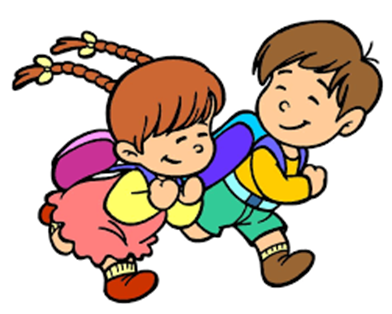 70
Reforma oświaty a wychowanie przedszkolne
II etap
z dniem 1 września 2017r., realizacja nowej podstawy programowej wychowania przedszkolnego;
podstawa programowa stanowi fundament, na  bazie które będzie odbywało się przygotowanie dzieci do podjęcia nauki w szkole podstawowej.
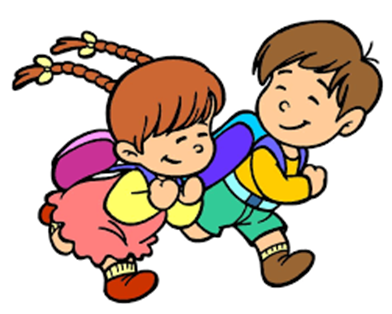 71
Podstawa programowa
Dokument prawny, wydany przez Ministra Edukacji Narodowej w formie rozporządzenia zgodnie z definicją zawartą w art.4, pkt 24 ustawy Prawo oświatowe, dlatego ma charakter obowiązkowych zapisów. 
Ich zakres można poszerzać w programach nauczania, nigdy zawęzić (ograniczyć).
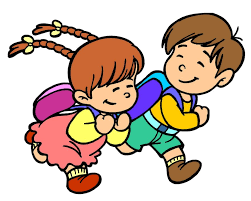 72
Odbiorcy podstawy programowej
autorzy programów wychowania przedszkolnego; 
autorzy podręczników szkolnych i materiałów ćwiczeniowych; 
autorzy projektów i programów edukacyjnych wspierających ofertę programową  przedszkoli; 
dyrektorzy przedszkoli; 
nauczyciele, wychowawcy; 
pedagodzy, psycholodzy, logopedzi lub inni specjaliści pracujący na rzecz wsparcia rozwoju dzieci; 
studenci przygotowujący się do pracy w przedszkolu,
rady pedagogiczne, rady rodziców, rady przedszkoli; 
pracownicy nadzoru pedagogicznego i organu prowadzącego.
73
Podstawa programowa Rozporządzenie Ministra Edukacji Narodowej  z dnia 14 lutego 2017r (poz. 356)
Podstawa programowa wychowania przedszkolnego wskazuje:
cel wychowania przedszkolnego;
zadania profilaktyczno-wychowawcze przedszkola, oddziałów przedszkolnych w szkołach podstawowych i innych formach wychowania przedszkolnego;
efekty realizacji zadań w postaci celów osiąganych przez dzieci na zakończenie wychowania przedszkolnego;
warunki i sposób realizacji podstawy programowej.
74
Konstrukcja podstawy – źródła
•Odniesienie konstrukcji zapisów do istoty kształcenia zintegrowanego zapoczątkowanego reformą w 1999 roku; 

•Zachowanie formy zapisów jako efektów kształcenia wprowadzonych reformą w 2009 roku; 

•Oparcie koncepcji całościowego kształcenia na paradygmatach opracowanych przez prof. Ryszarda Więckowskiego.
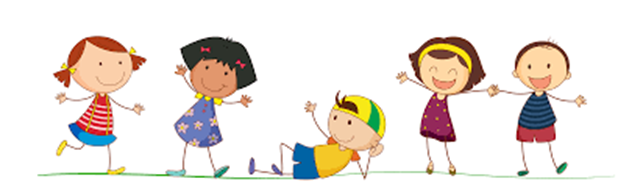 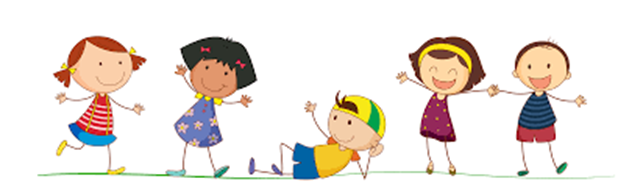 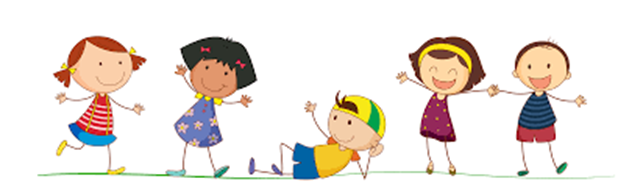 75
Założenia pedagogiczne
podstawy programowe wychowania przedszkolnego i edukacji wczesnoszkolnej są spójne  i zostały opracowana na koncepcji całościowego kształcenia prof. Ryszarda Więckowskiego 

to jedyna istniejąca w Polsce zwarta i opisana koncepcja kształcenia zintegrowanego oparta na odkrytych                                  i zdefiniowanych paradygmatach – naturalnych strategiach uczenia się dziecka.
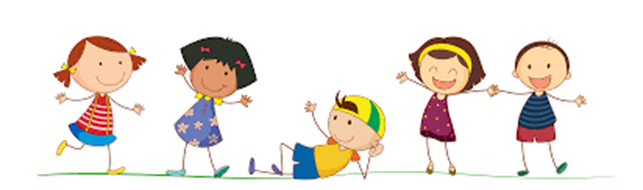 76
Założenia pedagogiczne
Podstawowym założeniem koncepcji kształcenia zintegrowanego jest:
konieczność wieloaspektowej,  wielokierunkowej aktywizacji dziecka, 
potrzeba stałego diagnozowania osiągnięć rozwojowych, 
wspieranie funkcji stymulujących rozwój.
77
Zintegrowany proces uczenia
Integracja ma charakter czynnościowy, treściowo-organizacyjny, metodyczny:
oparty jest na różnych formach aktywności uczniów (integracja czynnościowa). 
oddziałuje na wszystkie sfery osobowości uczniów (integracja psychiczna). 
zakłada integrowanie różnych strategii oraz metod uczenia się (integracja metodyczna). 
wynikiem wielokierunkowej aktywności dzieci staje się wiedza o charakterze zintegrowanym (integracja treściowa).
78
Cel wychowania przedszkolnego
Celem wychowania przedszkolnego jest wsparcie całościowego rozwoju dziecka. 
Wsparcie to realizowane jest przez proces opieki, wychowania i nauczania – uczenia się, co umożliwia dziecku odkrywanie własnych możliwości, sensu działania oraz gromadzenie doświadczeń na drodze prowadzącej do prawdy, dobra                      i piękna. 
W efekcie takiego wsparcia dziecko osiąga dojrzałość do podjęcia nauki na pierwszym etapie edukacji.
79
Obszary rozwojowe dziecka
Zgodnie z naukową myślą prof. R. Więckowskiego edukacja ma być nastawiona na rozwój dziecka, a nie na rozwój przystosowany do edukacji.
80
Osiągnięcia dziecka na koniec wychowania przedszkolnego
Treści zapisane w postaci efektów kształcenia w obszarach rozwojowych.
w myśl nowej podstawy programowej osiągniecia dziecka są zawarte w opisie poszczególnych sfer rozwojowych z unikaniem określeń wie, umie, potrafi. 
Określenia ( wymagania) te zastąpiono innymi czasownikami  tj. rozpoznaje, nazywa, dostrzega, odczuwa, wykonuje, inicjuje, eksperymentuje itd…
Te czasowniki będą pomocne przy planowaniu pracy nauczyciela oraz opracowaniu diagnozy przedszkolnej
81
Warunki i sposób realizacji
Zdecydowanie różnią się od obecnych.
Stanowią opis istotnych elementów organizacyjnych, merytorycznych  i metodycznych, które warunkują realizację treści podstawy programowej.
Odnoszą się też wprost do pożądanych czynności nauczyciela, do jego warsztatu organizacyjnego i metodycznego.
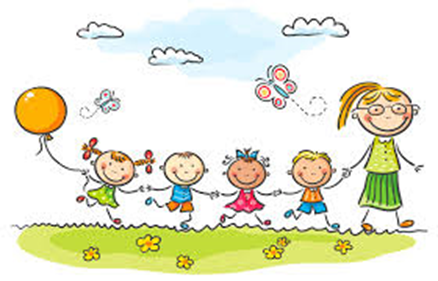 82
Warunki i sposób realizacji
1. Zgodnie z zapisami dotyczącymi zadań przedszkola nauczyciele organizują zajęcia wspierające rozwój dziecka. Wykorzystują do tego każdą sytuację i moment pobytu dziecka w przedszkolu, czyli tzw. zajęcia kierowane i niekierowane. 
Wszystkie doświadczenia dzieci płynące z organizacji pracy przedszkola są efektem realizacji programu  wychowania przedszkolnego. 
Ważne są zatem zajęcia kierowane, jak i czas spożywania posiłków, czas przeznaczony na odpoczynek i charakter tego odpoczynku, uroczystości przedszkolne, wycieczki, ale i ubieranie, rozbieranie. Bardzo ważna jest samodzielna zabawa.
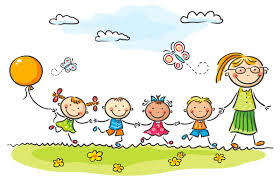 83
Warunki i sposób realizacji
.
2. Przedstawione w podstawie programowej naturalne obszary rozwoju dziecka wskazują na konieczność uszanowania typowych dla tego okresu potrzeb rozwojowych, których spełnieniem powinna stać się dobrze zorganizowana zabawa, zarówno w budynku przedszkola, jak i na świeżym powietrzu. 
Naturalna zabawa dziecka wiąże się z doskonaleniem motoryki i zaspokojeniem potrzeby ruchu, dlatego organizacja zajęć na świeżym powietrzu powinna być elementem codziennej pracy z dzieckiem w każdej grupie wiekowej.
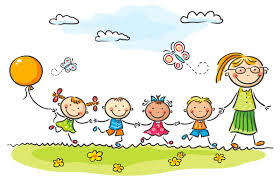 84
Warunki i sposób realizacji
3. Nauczyciele, organizując zajęcia kierowane, biorą pod uwagę możliwości dzieci, ich oczekiwania poznawcze i potrzeby wyrażania swoich stanów emocjonalnych, komunikacji oraz chęci zabawy. Wykorzystują każdą naturalnie pojawiającą się sytuację edukacyjną prowadzącą do osiągnięcia dojrzałości szkolnej. 
Sytuacje edukacyjne wywołane np. oczekiwaniem poznania liter skutkują zabawami w ich rozpoznawaniu. Jeżeli dzieci w sposób naturalny są zainteresowane zabawami prowadzącymi do ćwiczeń czynności złożonych, takich jak liczenie, czytanie, a nawet pisanie, nauczyciel przygotowuje dzieci do wykonywania tychże czynności zgodnie z fizjologią i naturą pojawiania się tychże procesów.
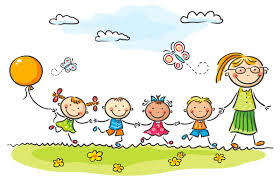 85
Warunki i sposób realizacji
4.  Przedszkole jest miejscem, w którym poprzez zabawę dziecko poznaje alfabet liter drukowanych. 
Zabawa rozwija w dziecku oczekiwania poznawcze w tym zakresie i jest najlepszym rozwiązaniem metodycznym, które sprzyja jego rozwojowi. Zabawy przygotowujące do nauki pisania liter prowadzić powinny jedynie do optymalizacji napięcia mięśniowego, ćwiczeń planowania ruchu przy kreśleniu znaków o charakterze literopodobnym, ćwiczeń czytania liniatury, wodzenia po śladzie i zapisu wybranego znaku graficznego.
 W trakcie wychowania przedszkolnego dziecko nie uczy się czynności złożonych z udziałem całej grupy, lecz przygotowuje się do nauki czytania i pisania oraz uczestniczy w procesie alfabetyzacji.
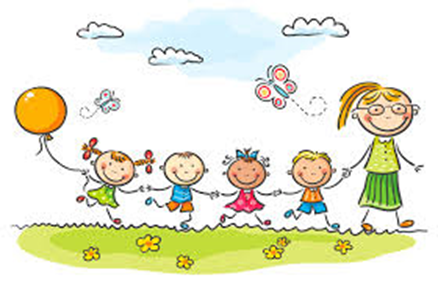 86
Warunki i sposób realizacji
5. Nauczyciele diagnozują, obserwują dzieci i twórczo organizują przestrzeń ich rozwoju, włączając do zabaw i doświadczeń przedszkolnych potencjał tkwiący w dzieciach oraz ich zaciekawienie elementami otoczenia.
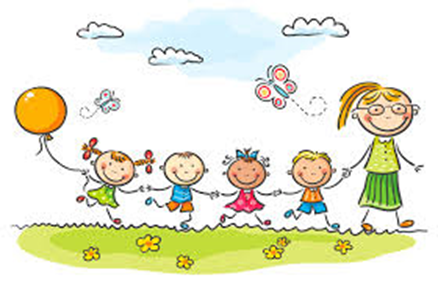 87
Warunki i sposób realizacji
6. Współczesny przedszkolak funkcjonuje w dynamicznym, szybko zmieniającym się otoczeniu, stąd przedszkole powinno stać się miejscem, w którym dziecko otrzyma pomoc w jego rozumieniu.
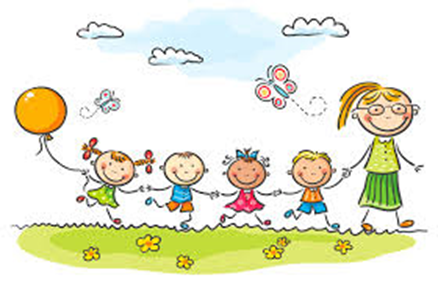 88
Warunki i sposób realizacji
7. Organizacja zabawy, nauki i wypoczynku w przedszkolu oparta jest na rytmie dnia, czyli powtarzających się systematycznie fazach, które pozwalają dziecku na stopniowe zrozumienie pojęcia czasu i organizacji oraz dają poczucie bezpieczeństwa                  i spokoju, zapewniając mu zdrowy rozwój.
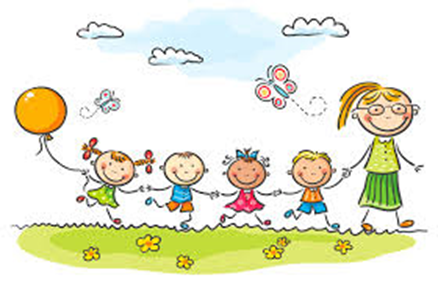 89
Warunki i sposób realizacji
8. Pobyt w przedszkolu jest czasem wypełnionym zabawą, która pod okiem specjalistów tworzy pole doświadczeń rozwojowych budujących dojrzałość szkolną. Nauczyciele zwracają uwagę na konieczność tworzenia stosownych nawyków ruchowych u dzieci, które będą niezbędne, aby rozpocząć naukę w szkole, a także na rolę poznawania wielozmysłowego. 
Szczególne znaczenie dla budowy dojrzałości szkolnej mają zajęcia rytmiki, które powinny być prowadzone w każdej grupie wiekowej oraz gimnastyki, ze szczególnym uwzględnieniem ćwiczeń zapobiegających wadom postawy.
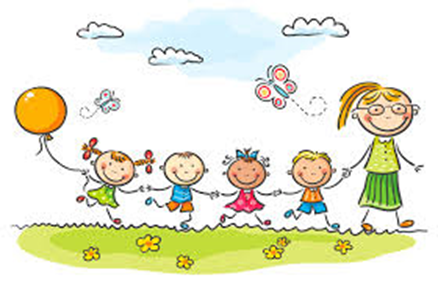 90
9.Nauczyciele systematycznie informują rodziców o postępach w rozwoju ich dziecka, zachęcają do współpracy w realizacji programu wychowania przedszkolnego oraz opracowują diagnozę dojrzałości szkolnej dla tych dzieci, które w danym roku mają rozpocząć naukę w szkole.
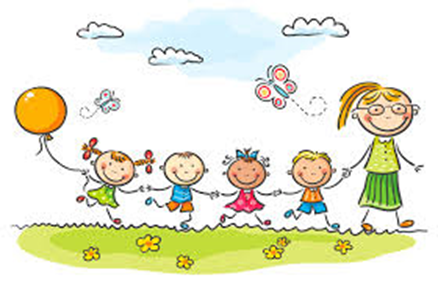 91
Warunki i sposób realizacji
10. Przygotowanie dzieci do posługiwania się językiem obcym nowożytnym powinno być włączone w różne działania realizowane w ramach programu wychowania przedszkolnego i powinno odbywać się przede wszystkim w formie zabawy. 
Należy stworzyć warunki umożliwiające dzieciom osłuchanie się z językiem obcym w różnych sytuacjach życia codziennego. Może to zostać zrealizowane m.in. poprzez kierowanie do dzieci bardzo prostych poleceń w języku obcym w toku różnych zajęć i zabaw, wspólną lekturę książeczek dla dzieci w języku obcym, włączanie do zajęć rymowanek, prostych wierszyków, piosenek oraz materiałów audiowizualnych w języku obcym. Nauczyciel prowadzący zajęcia z dziećmi powinien wykorzystać naturalne sytuacje wynikające ze swobodnej zabawy dzieci, aby powtórzyć lub zastosować w dalszej zabawie poznane przez dzieci słowa lub zwroty. Dokonując wyboru języka obcego nowożytnego, do posługiwania się którym będą przygotowywane dzieci uczęszczające do przedszkola lub innej formy wychowania przedszkolnego, należy brać pod uwagę, jaki język obcy nowożytny jest nauczany w szkołach podstawowych na terenie danej gminy.
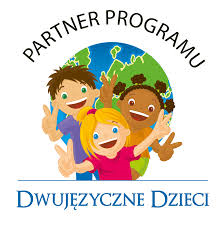 92
Warunki i sposób realizacji
11. Aranżacja przestrzeni wpływa na aktywność wychowanków, dlatego proponuje się takie jej zagospodarowanie, które pozwoli dzieciom na podejmowanie różnorodnych form działania. Wskazane jest zorganizowanie stałych i czasowych kącików zainteresowań. Jako stałe proponuje się kąciki: czytelniczy, konstrukcyjny, artystyczny, przyrodniczy. Jako czasowe proponuje się kąciki związane z realizowaną tematyką, świętami okolicznościowymi, specyfiką pracy przedszkola.
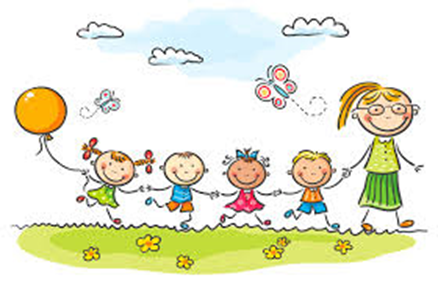 93
Warunki i sposób realizacji
12. Elementem przestrzeni są także zabawki i pomoce dydaktyczne wykorzystywane w motywowaniu dzieci do podejmowania samodzielnego działania, odkrywania zjawisk oraz zachodzących procesów, utrwalania zdobytej wiedzy i umiejętności, inspirowania do prowadzenia własnych eksperymentów. Istotne jest, aby każde dziecko miało możliwość korzystania    z   nich bez nieuzasadnionych ograniczeń czasowych.
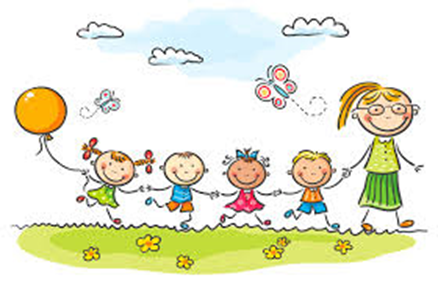 94
Warunki i sposób realizacji
13. Elementem przestrzeni w przedszkolu są odpowiednio wyposażone miejsca przeznaczone na odpoczynek dzieci (leżak, materac, mata, poduszka), jak również elementy wyposażenia odpowiednie dla dzieci o specjalnych potrzebach edukacyjnych.
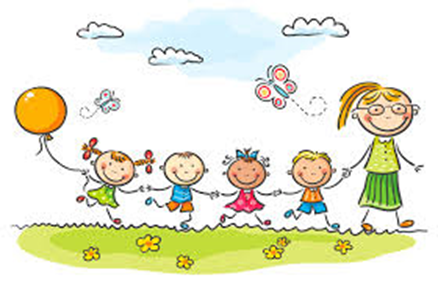 95
Warunki i sposób realizacji
14. Estetyczna aranżacja wnętrz umożliwia celebrowanie posiłków (kulturalne, spokojne ich spożywanie połączone z nauką posługiwania się sztućcami), a także możliwość wybierania potraw przez dzieci (walory odżywcze i zdrowotne produktów), a nawet ich komponowania.
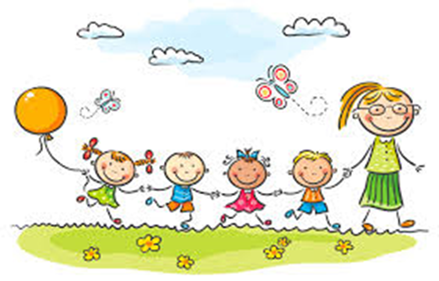 96
Warunki i sposób realizacji
15. Aranżacja wnętrz umożliwia dzieciom podejmowanie prac porządkowych, np. po i przed posiłkami, po zakończonej zabawie, przed wyjściem na spacer.
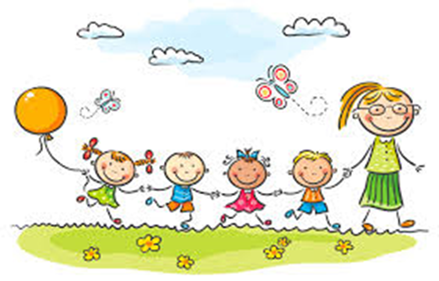 97
Program wychowania przedszkolnego
Program wychowania przedszkolnego lub program nauczania do danych zajęć edukacyjnych z zakresu kształcenia ogólnego – należy przez to rozumieć 
opis sposobu realizacji celów wychowania lub kształcenia 
oraz treści nauczania ustalonych odpowiednio w podstawie programowej wychowania przedszkolnego lub podstawie programowej kształcenia ogólnego dla danego etapu edukacyjnego 
lub opis sposobu realizacji celów kształcenia oraz treści nauczania zajęć edukacyjnych, dla których nie została ustalona podstawa programowa kształcenia ogólnego, lecz program nauczania tych zajęć został włączony do szkolnego zestawu programów nauczania, o którym mowa w art. 22a ust. 7;
98
Program wychowania przedszkolnego
Art. 22a. 1. Nauczyciel lub zespół nauczycieli przedstawia dyrektorowi przedszkola lub szkoły program wychowania przedszkolnego lub program nauczania do danych zajęć edukacyjnych z zakresu kształcenia ogólnego na dany etap edukacyjny. 
2. W przypadku innej formy wychowania przedszkolnego nauczyciel lub zespół nauczycieli przedstawia dyrektorowi przedszkola lub szkoły podstawowej program wychowania przedszkolnego.
99
Program wychowania przedszkolnego
6. Program wychowania przedszkolnego i programy nauczania, o których mowa w ust. 1 i 3, mogą obejmować treści nauczania wykraczające poza zakres treści nauczania ustalonych w podstawie programowej wychowania przedszkolnego, treści nauczania ustalonych dla danych zajęć edukacyjnych w podstawie programowej kształcenia ogólnego albo treści nauczania ustalonych w formie efektów kształcenia dla danego zawodu w podstawie programowej kształcenia w zawodach. 
5. Program wychowania przedszkolnego i programy nauczania, o których mowa w ust. 1 i 3, powinny być dostosowane do potrzeb i możliwości uczniów, dla których są przeznaczone.
100
Program wychowania przedszkolnego
6. Dyrektor przedszkola lub szkoły, po zasięgnięciu opinii rady pedagogicznej, dopuszcza do użytku w danym przedszkolu lub danej szkole przedstawiony przez nauczyciela lub zespół nauczycieli program wychowania przedszkolnego lub programy nauczania, o których mowa w ust. 1 i 3.
101
Program wychowania przedszkolnego
7. Dopuszczone do użytku w danym przedszkolu lub danej szkole programy wychowania przedszkolnego lub programy nauczania, o których mowa w ust. 1 i 3, stanowią odpowiednio zestaw programów wychowania przedszkolnego lub szkolny zestaw programów nauczania. 
Dyrektor przedszkola lub szkoły jest odpowiedzialny za uwzględnienie w zestawie programów wychowania przedszkolnego i szkolnym zestawie programów nauczania całości odpowiednio podstawy programowej wychowania przedszkolnego lub podstawy programowej kształcenia ogólnego ustalonej dla danego etapu edukacyjnego, a w przypadku szkoły prowadzącej kształcenie zawodowe – także całości podstawy programowej kształcenia w za-wodach, w których kształci szkoła.
102
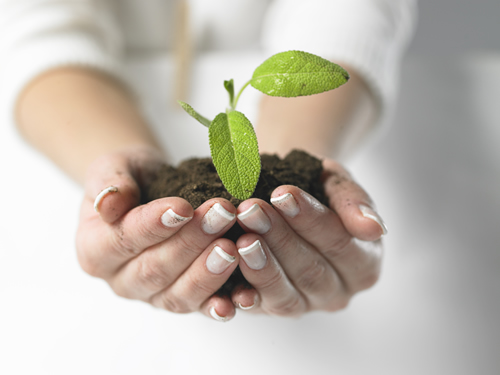 103
Zadania dyrektora w kontekście zmian w prawie oświatowym
Zadania dyrektora przedszkola w kontekście zmian w prawie oświatowym
Powołanie zespołu do opracowania i wprowadzenia zmian w statucie przedszkola. Dotychczasowe statuty zachowują moc do dnia wejścia w życie statutów wydanych na podstawie ustawy – Prawo oświatowe, nie dłużej jednak niż do 30 listopada 2017 r. 
Rozpoznanie i zaspokojenie potrzeb nauczycieli w zakresie realizacji nowej podstawy programowej, np. wspólna analiza treści, wyjaśnienie wątpliwości, zdefiniowanie obszarów doskonalenia. 
Zorganizowanie wspomagania nauczycieli, ze szczególnym zwróceniem uwagi poznanie przez nauczycieli warunków i sposobu realizacji podstawy programowej.
Zapewnienie warunków organizacyjnych przedszkola w zakresie możliwości realizacji zadań określonych w nowej podstawie programowej.
Ustalenie zasad dopuszczania do użytku programów wychowania przedszkolnego.
Dopuszczenie do użytku i ustalenie, po zasięgnięciu opinii rady pedagogicznej, zestawu programów wychowania przedszkolnego. 
Określenie zasad planowania pracy z dzieckiem.
Ustalenie sposobu prowadzenia dokumentacji przez nauczycieli (diagnozowanie, obserwacje dzieci, plany pracy, ocena osiągnięć itd.)
Zadania dyrektora przedszkola w kontekście zmian w prawie oświatowym
Monitorowanie wdrażania nowej podstawy programowej:
Opracowanie planu monitorowania i włączenie go do planu nadzoru
Informowanie nauczycieli o formach i terminach kontroli
Opracowanie narzędzi kontroli
Przestrzeganie systematyczności i prawidłowości kontroli
Określanie wniosków i wdrażanie rekomendacji z przeprowadzonych kontroli
Przekazywanie systematycznej informacji zwrotnej nauczycielom
Wyznaczanie zadań podnoszących efektywność wdrażania nowej podstawy programowej

Określenie celów i zakresu nadzoru pedagogicznego. 
Zorganizowanie pomocy psychologiczno-pedagogicznej adekwatnie do potrzeb wychowanków.

Przygotowanie aneksów do arkuszy organizacji przedszkoli.
Aneksy do arkuszy organizacji przedszkola
1. Podstawa prawna przygotowania arkuszy organizacji szkół i placówek:
art. 51 ust. 1 pkt 12 ustawy z dnia 14 grudnia 2016 r. Prawo oświatowe (Dz. U. z 2017 r. poz. 59);
art. 110 ustawy z dnia 14 grudnia 2016 r. Prawo oświatowe (Dz. U. z 2017 r. poz. 59);
rozporządzenie Ministra Edukacji Narodowej z dnia 17 marca 2017 r.  w sprawie szczegółowej organizacji publicznych szkół i publicznych przedszkoli (Dz. U. z 2017 r. poz. 649);
rozporządzenie Ministra Edukacji Narodowej z dnia 28 marca 2017 r.  w sprawie ramowych planów nauczania dla publicznych szkół  (Dz. U. z 2017 r. poz. 649);
rozporządzenie Ministra Edukacji Narodowej z dnia 7 lutego 2012 r.  w sprawie ramowych planów nauczania w szkołach publicznych  (Dz. U. z 2012 r. poz. 204).
2. Podstawa prawna przygotowania aneksów do arkuszy organizacji szkół i placówek:
art.110 ust. 5 ustawy z dnia 14 grudnia 2016 r. Prawo oświatowe (Dz. U. z 2017 r. poz. 59),
§17 ust. 8 rozporządzenia Ministra Edukacji Narodowej z dnia 17 marca 2017 r. w sprawie szczegółowej organizacji publicznych szkół i publicznych przedszkoli (Dz. U. z 2017 poz. 649).

Przygotowane aneksy do arkusza organizacji (do 30 września 2017r.) powinny  uwzględniać uwagi zawarte w negatywnej opinii Lubuskiego Kuratora Oświaty.
Arkusz organizacji przedszkola
§ 17 ust.1 rozporządzenia Ministra Edukacji narodowej z 17 marca 2017r. w sprawie szczegółowej organizacji publicznych szkół i publicznych przedszkoli:
Arkusz organizacji przedszkola określa w szczególności:
liczbę oddziałów;
liczbę dzieci w poszczególnych oddziałach;
tygodniowy wymiar zajęć religii, zajęć języka mniejszości narodowej, języka mniejszości etnicznej lub języka regionalnego, o ile takie zajęcia są w przedszkolu prowadzone;
czas pracy przedszkola oraz poszczególnych oddziałów;
liczbę pracowników ogółem, w tym pracowników zajmujących stanowiska kierownicze;
liczbę nauczycieli, w tym nauczycieli zajmujących stanowiska kierownicze, wraz z informacją o ich stopniu awansu zawodowego i kwalifikacjach oraz liczbę godzin zajęć prowadzonych przez poszczególnych nauczycieli;
liczbę pracowników administracji i obsługi, w tym pracowników zajmujących stanowiska kierownicze oraz etatów przeliczeniowych;
ogólną liczbę godzin pracy finansowanych ze środków przydzielonych przez organ prowadzący przedszkole, w tym liczbę godzin zajęć edukacyjnych i opiekuńczych, zajęć rewalidacyjnych, zajęć z zakresu pomocy psychologiczno-pedagogicznej oraz innych zajęć wspomagających proces kształcenia, realizowanych w szczególności przez pedagoga, psychologa, logopedę i innych nauczycieli.
Aneksy do arkuszy organizacji przedszkola
Przykładowe zapisy w arkuszu organizacji przedszkola
Aneksy do arkuszy organizacji przedszkola
Przykładowe zapisy w arkuszu organizacji przedszkola
Planowanie zajęć z zakresu pomocy psychologiczno-pedagogicznej
Błąd: Z arkusza organizacji nie wynika, jakie zajęcia z pomocy psychologiczno-pedagogicznej zaplanowano dla dzieci.

Zgodnie z prawem: 
§ 17 ust. 1 pkt 8 rozporządzenia MEN z dnia 17 marca 2017 r. w sprawie szczegółowej organizacji publicznych szkół i publicznych przedszkoli (Dz. U. z 2017 r. poz. 649)
 
Arkusz organizacji przedszkola określa w szczególności ogólną liczba godzin z zakresu pomocy psychologiczno-pedagogicznej.


§ 6 ust. 1 rozporządzenia MEN z dnia … 2017 r. w sprawie zasad organizacji i udzielania pomocy psychologiczno-pedagogicznej w publicznych przedszkolach, szkołach i placówkach (Dz. U. z 2017 r. poz. …) określa:
1. W przedszkolu pomoc psychologiczno-pedagogiczna jest udzielana w trakcie bieżącej pracy z uczniem oraz przez zintegrowane działania nauczycieli i specjalistów, a także w formie: 
zajęć rozwijających uzdolnienia; 
zajęć specjalistycznych: korekcyjno-kompensacyjnych, logopedycznych, rozwijających kompetencje emocjonalno-społeczne oraz innych zajęć o charakterze terapeutycznym; 
zindywidualizowanej ścieżki realizacji obowiązkowego rocznego przygotowania przedszkolnego; 
porad i konsultacji.
Zmiany do arkusza organizacji szkoły
Informacje zawarte w załączniku do opracowanych zmian arkusza organizacji powinny:
 
być spójne z arkuszem organizacji (nazwa nauczanego przedmiotu/prowadzonych zajęć, tygodniowy wymiar godzin obowiązkowych zajęć dydaktycznych, wychowawczych, opiekuńczych, zajęć z zakresu pomocy psychologiczno-pedagogicznej),

zawierać kwalifikacje nauczycieli związane z zajmowanym stanowiskiem –część A (tytuł zawodowy- zgodnie z zapisem na dyplomie ukończenia studiów, kierunek, specjalność i przygotowanie pedagogiczne  oraz pozostałe kwalifikacje – część B (dodatkowe),

zawierać prawidłowo przeliczony wymiar godzin (obowiązkowych, ponadwymiarowych, zajęć z zakresu pomocy psychologiczno-pedagogicznej, łącznych tygodniowych).
Szkoła Promująca Zdrowie
Szkoła Promująca Zdrowie
Szkoła Promująca Zdrowie dąży do osiągania celów i realizuje zadania określone w podstawach programowych kształcenia ogólnego i innych obowiązujących aktach prawnych i ponadto:

Koncepcja pracy szkoły, jej struktura i organizacja sprzyjają uczestnictwu społeczności szkolnej w realizacji działań w zakresie promocji zdrowia oraz skuteczności i długofalowości tych działań.

Klimat społeczny szkoły sprzyja zdrowiu i dobremu samopoczuciu uczniów, nauczycieli i innych pracowników szkoły oraz rodziców uczniów.

Szkoła realizuje edukację zdrowotną i program profilaktyki dla uczniów, nauczycieli i innych pracowników szkoły oraz dąży do poprawy skuteczności działań w tym zakresie.

Warunki oraz organizacja nauki i pracy sprzyjają zdrowiu i dobremu samopoczuciu uczniów, nauczycieli i innych pracowników szkoły oraz współpracy z rodzicami.
114
Szkoła Promująca Zdrowie
Ważne terminy:
Do  15 października każdego roku –  plan pracy,
Do 30 czerwca każdego roku – wnioski o nadanie Wojewódzkiego Certyfikatu (na 3 lata),  raporty roczne, wnioski o włączenie szkoły do Lubuskiej Sieci Szkół Promujących Zdrowie.
Wnioski o nadanie  Krajowego Certyfikatu
Pierwsze półrocze każdego roku szkolnego: 
do 30 grudnia szkoły składają formularz wniosku wraz z załącznikami do wojewódzkiego koordynatora, 
do 30 stycznia wojewódzcy koordynatorzy przesyłają do ORE wnioski szkół ubiegających się o nadanie   Krajowego Certyfikatu wraz z rekomendacją, 
do 30 marca odbywa się posiedzenie kapituły. 
Drugie półrocze każdego roku szkolnego: 
do 30 maja szkoły składają formularz wniosku wraz z załącznikami do wojewódzkiego koordynatora, 
do 30 czerwca wojewódzcy koordynatorzy przesyłają do ORE wnioski szkół ubiegających się o nadanie   Krajowego Certyfikatu wraz z rekomendacją, 
do 30 września odbywa się posiedzenie kapituły, 
do 30 października przewodniczący kapituły przedstawia Ministrowi Edukacji Narodowej listę szkół   rekomendowanych przez kapitułę do nadania Krajowego Certyfikatu. 

Informacje i wnioski o krajowy certyfikat : www.ore.edu.pl/promocja-zdrowia/
Rok szkolny 2017/2018
Listopad 2017r. – Ogólnopolska Konferencja Jubileuszowa 25-lecia Szkoły Promującej Zdrowie

Listopad/grudzień 2017 r. – Lubuska Konferencja Jubileuszowa 25-lecia  Szkoły Promującej Zdrowie

Granty Lubuskiego Kuratora Oświaty:
Jak budować w szkole relacje?

Szkolenia ośrodków doskonalenia: 
Promocja zdrowia jako ważne zadanie szkoły i przedszkola,
Standardy szkoły i przedszkola promującego zdrowie,
Promocja zdrowia nauczycieli i pracowników szkoły ważnym komponentem SzPZ,
Mediacje jako alternatywny sposób rozwiązywania konfliktów w szkole.
Certyfikaty 2017
Wnioski o włączenie do Lubuskiej Sieci Szkół Promującej Zdrowie
Przedszkole Miejskie nr 4 „Mali Odkrywcy” w Gorzowie Wielkopolskim
Przedszkole Miejskie nr 10 im. Jasia i Małgosi w Gorzowie Wielkopolskim
Zespół Szkół Mechanicznych im. Zesłańców Sybiru w Gorzowie Wielkopolskim
Miejskie Przedszkole nr 11 „Tęczowy Zakątek” w Zielonej Górze
Szkoła Podstawowa nr 2 im. Jana Kilińskiego w Krośnie Odrzańskim.
Certyfikaty 2017
Oferty lubuskich placówek doskonalenia nauczycieli na rok szkolny 2017/2018 w zakresie doskonalenia nauczycieli oraz wspomagania szkół i placówek
Oferta Wojewódzkiego Ośrodka Metodycznegow Gorzowie Wielkopolskimna rok szkolny 2017/2018
Oferta Ośrodka Doskonalenia Nauczycieliw Zielonej Górze na rok szkolny 2017/2018
Komunikaty
Kalendarz roku szkolnego 2017/2018
124
Dotacje
125
Komunikaty
Baza ofert pracy dla nauczycieli
W okresie do dnia 31 sierpnia 2023r. dyrektor szkoły prowadzonej przez jednostkę samorządu terytorialnego informuje kuratora oświaty sprawującego nadzór pedagogiczny nad szkołą o wolnych stanowiskach pracy dla nauczycieli poprzez wypełnienie formularza on-line na stronie podmiotowej kuratorium oświaty. 

Oferty udostępniane są na stronie Kuratorium Oświaty w Gorzowie Wlkp. w zakładce Praca dla nauczycieli.
Podstawa prawna: art. 224. ust. 1 ustawy z dnia 14 grudnia 2016 r. Przepisy wprowadzające ustawę – Prawo Oświatowe (Dz. U. z 2017r. poz. 60)
Komunikaty
Nowa procedura wyrażania zgody na zatrudnienie w szkołach osób niebędących nauczycielami oraz nauczycieli nieposiadających wymaganych kwalifikacji
 
Od dnia 15 sierpnia 2017 r. wniosek o wyrażenie zgody na zatrudnienie nauczyciela nieposiadającego wymaganych kwalifikacji lub o wyrażenie zgody na zatrudnienie osoby niebędącej nauczycielem powinien być wydrukiem wypełnionego formularza on-line umieszczonego pod adresem http://zatrudnienie.ko-gorzow.edu.pl, opatrzonym stosownymi pieczęciami oraz podpisem dyrektora szkoły. Wniosek powinien zostać przesłany do Kuratorium Oświaty w Gorzowie Wielkopolskim. 
Do wniosku należy załączyć wskazane w procedurze dokumenty.
 

Nowa procedura jest udostępniona na stronie Kuratorium Oświaty w Gorzowie Wlkp. w zakładce: 

Szkoły i organy prowadzące » Dyrektorzy i nauczyciele » Zgody na zatrudnienie
127
Komunikaty
Działalność innowacyjna szkół i placówek
Od 1 września 2017 r. przestaną obowiązywać przepisy rozporządzenia MENiS z 9 kwietnia 2002 r. w sprawie warunków prowadzenia działalności innowacyjnej i eksperymentalnej przez publiczne szkoły i placówki, a także przepisy ustawy o systemie oświaty odnoszące się do innowacji.

W stosunku do obecnego stanu prawnego zmiany polegają na:
zniesieniu konieczności zgłaszania innowacji pedagogicznej kuratorowi oświaty i organowi prowadzącemu,
zniesieniu wymagań formalnych warunkujących rozpoczęcie działalności innowacyjnej.

W świetle ustawy Prawo oświatowe, działalność innowacyjna jest integralnym elementem działalności szkoły. Zaproponowane w ustawie regulacje prawne dotyczące działalności innowacyjnej określają m.in.
obowiązek tworzenia przez szkoły i placówki warunków do rozwoju aktywności, w tym kreatywności uczniów (art. 44 ust. 2 pkt 3).
Podstawa prawna: Ustawa z dnia 14 grudnia 2016 r. – Prawo Oświatowe (Dz. U. z 2017r. Poz. 59)
Komunikaty
Program rehabilitacji oferowany przez ZUS skierowany jest do osób zagrożonych utratą zdolności do pracy, jeśli istnieje szansa na jej odzyskanie. 

Z rehabilitacji mogą skorzystać osoby:
ubezpieczone w ZUS (pracujące), 
pobierające zasiłek chorobowy lub świadczenie rehabilitacyjne, 
pobierające  rentę okresową z tytułu niezdolności do pracy.

Wniosek o rehabilitację leczniczą w ramach prewencji rentowej ZUS wystawia lekarz prowadzący.  Należy go złożyć w placówce ZUS wraz z dokumentacją medyczną leczenia.

Orzeczenie o potrzebie rehabilitacji wydaje lekarz orzecznik ZUS. 

Rehabilitacja trwa 24 dni, ale może być wydłużona lub skrócona, o czym decyduje ordynator ośrodka prowadzącego rehabilitację. 

Więcej informacji na stronie: www.zus.pl
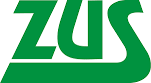 129
Wskazówki na przyszłość
Zaleca się:

prawidłowe wypełnianie wniosków o nagrody i odznaczenia dla nauczycieli (zachowanie rozsądku w ilości składanych wniosków i przedstawienie rzetelnego, oczywistego uzasadnienia)
systematyczne monitorowanie strony internetowej i komunikatora w elektronicznym systemie ankiet Kuratorium Oświaty,
terminową realizację zadań, bez konieczności przypominania przez pracowników Kuratorium Oświaty,
pobieranie aktualnych wniosków i innych dokumentów niezbędnych do załatwienia sprawy oraz prawidłowe ich wypełnianie,
zgłaszanie wycieczek zagranicznych z kilkudniowym wyprzedzeniem (a nie dzień przed wyjazdem),
zobowiązanie nauczycieli do rzetelnego i czytelnego wypełniania dokumentacji przebiegu nauczania zgodnie z obowiązującym prawem oraz monitorowanie i kontrolę tej  dokumentacji.
Komunikaty
Ważne terminy:
Plan Nadzoru Pedagogicznego Lubuskiego Kuratora Oświaty na rok szkolny 2017/2018 opublikowany zostanie do dnia 31 sierpnia 2017 r. na stronie internetowej Kuratorium Oświaty.
Dyrektor szkoły lub placówki opracowuje na każdy rok szkolny Plan Nadzoru Pedagogicznego, który przedstawia na zebraniu rady pedagogicznej w terminie do dnia 15 września roku szkolnego, którego dotyczy plan.
Podsumowanie, zakończenie narady
DZIĘKUJĘ